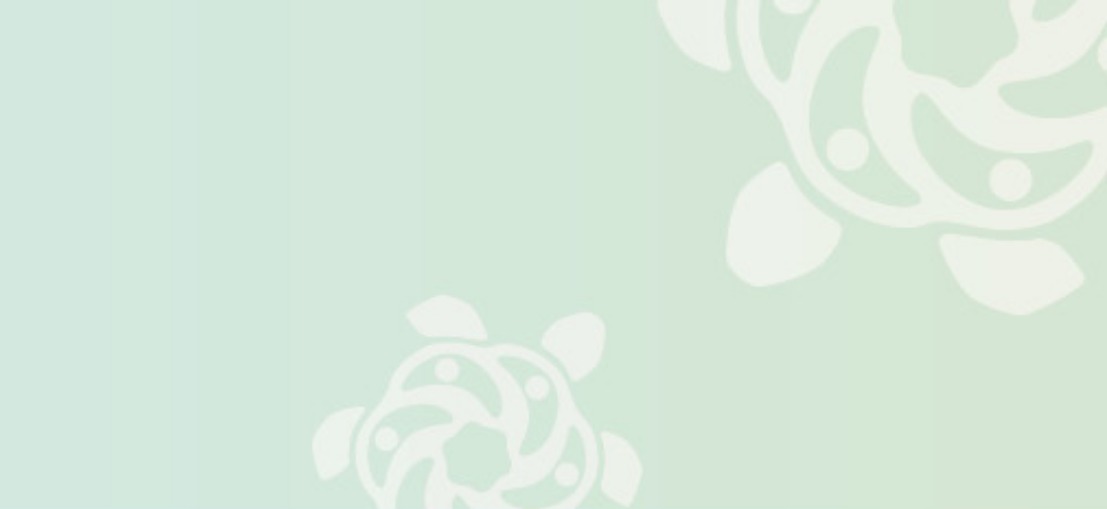 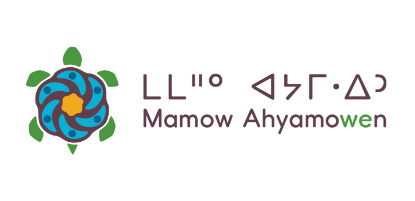 All Our Voices:
Working with Data to Address the Unique Needs of Northern Ontario First Nations
Maureen Gustafson
Christina Vlahopoulos
Powering Up Data Sovereignty
Tuesday, October 24, 2023
[Speaker Notes: Add note to this slide]
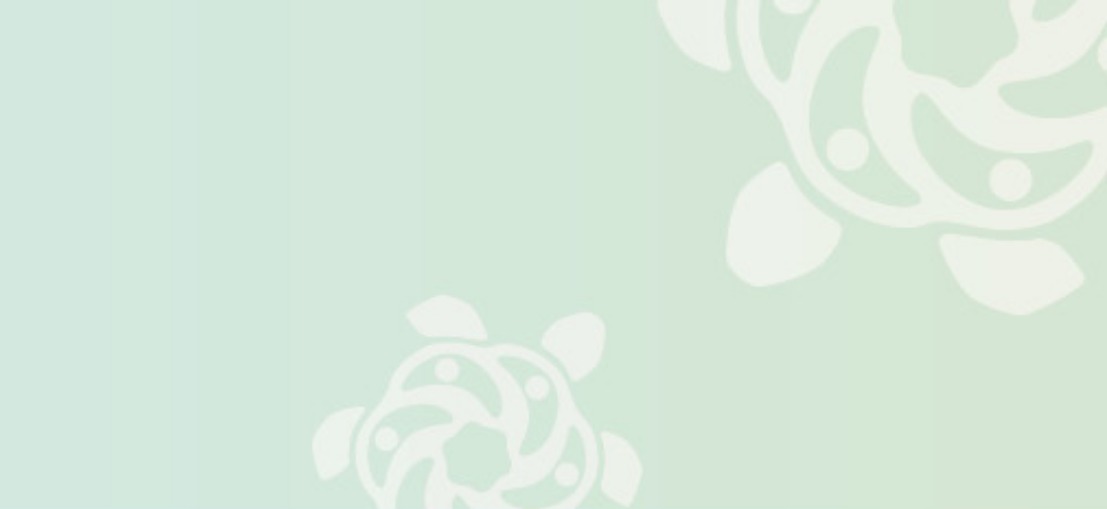 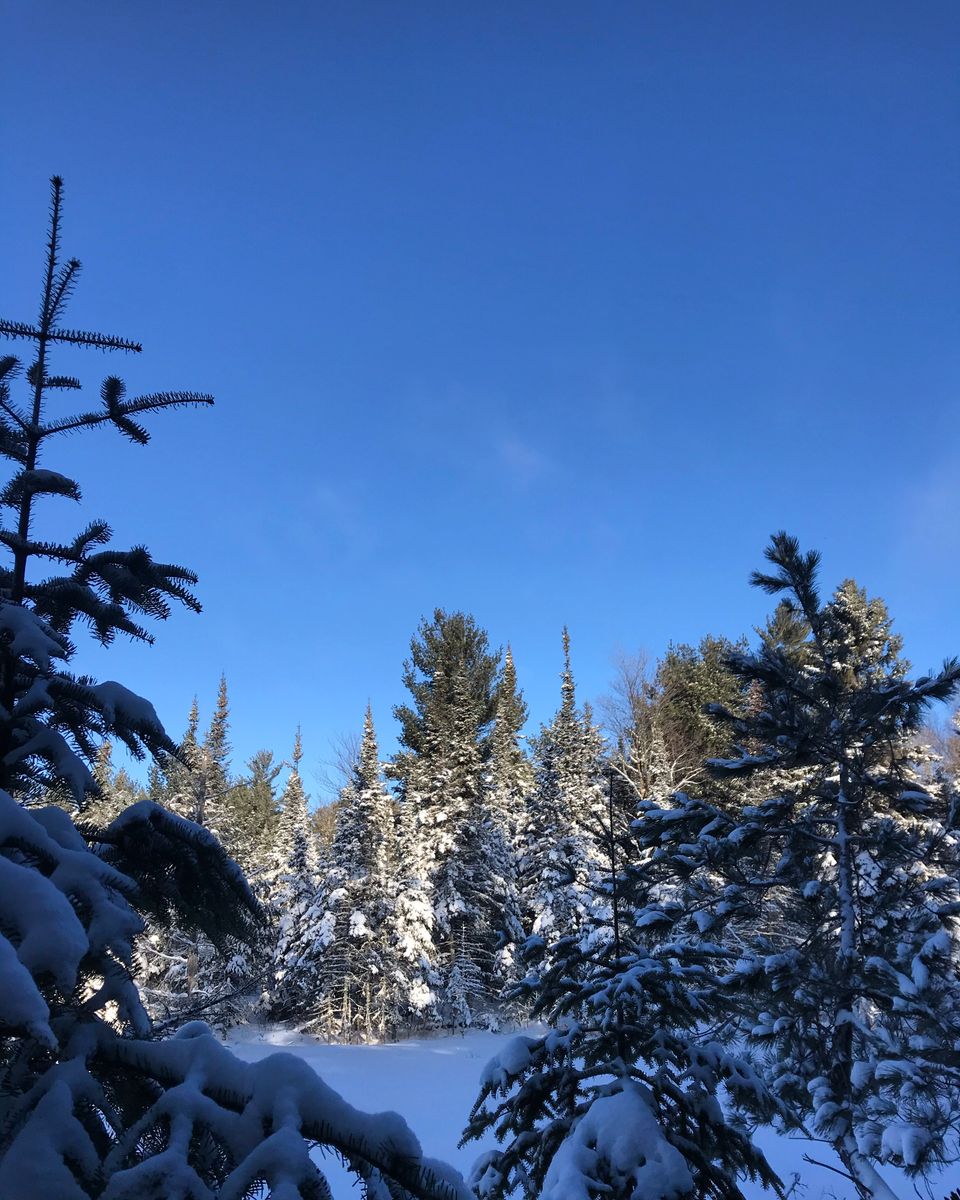 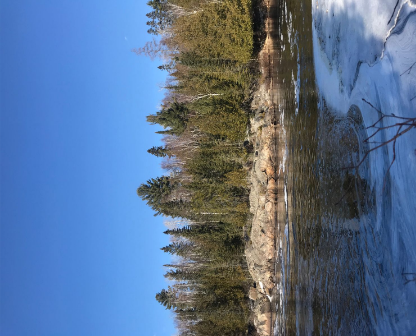 [Speaker Notes: notes_title
add_note_to_this_slide]
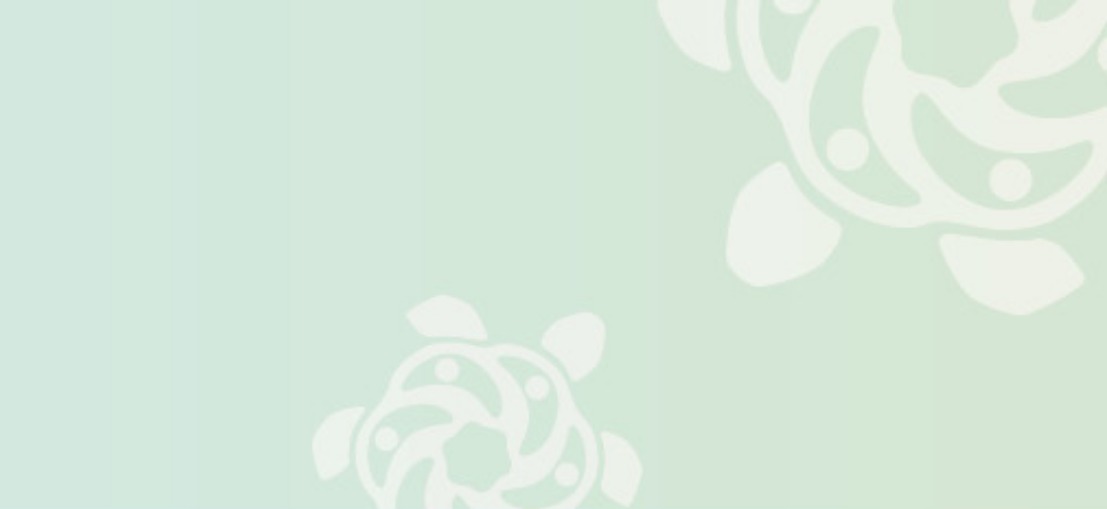 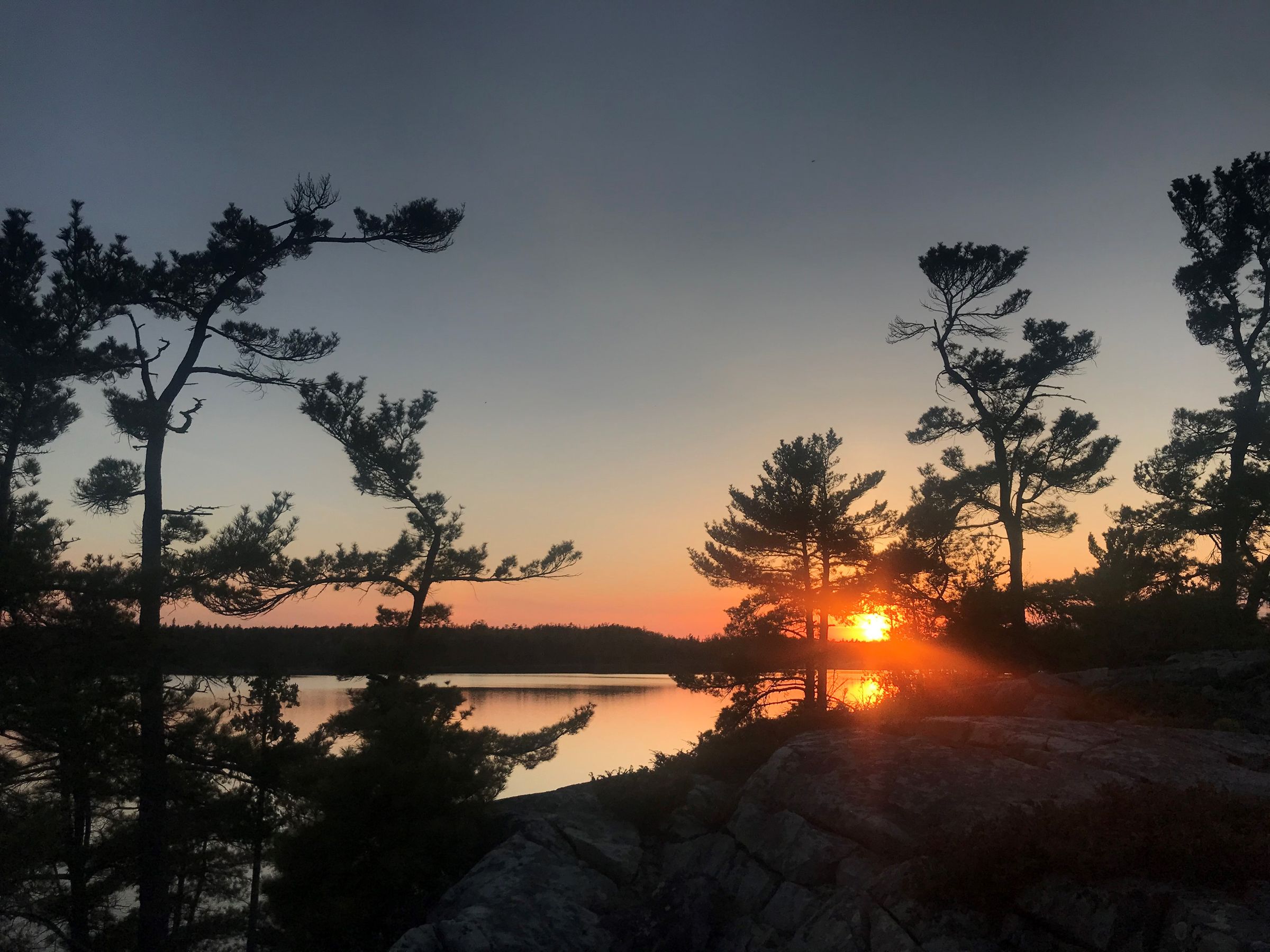 [Speaker Notes: notes_title
add_note_to_this_slide]
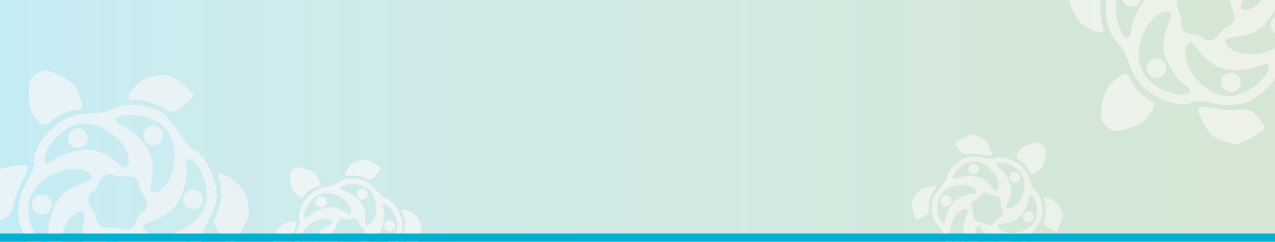 Outline
Introductions
Background
Data & Data Linking
Our Projects
Knowledge Sharing & Impact
[Speaker Notes: Add note to this slide]
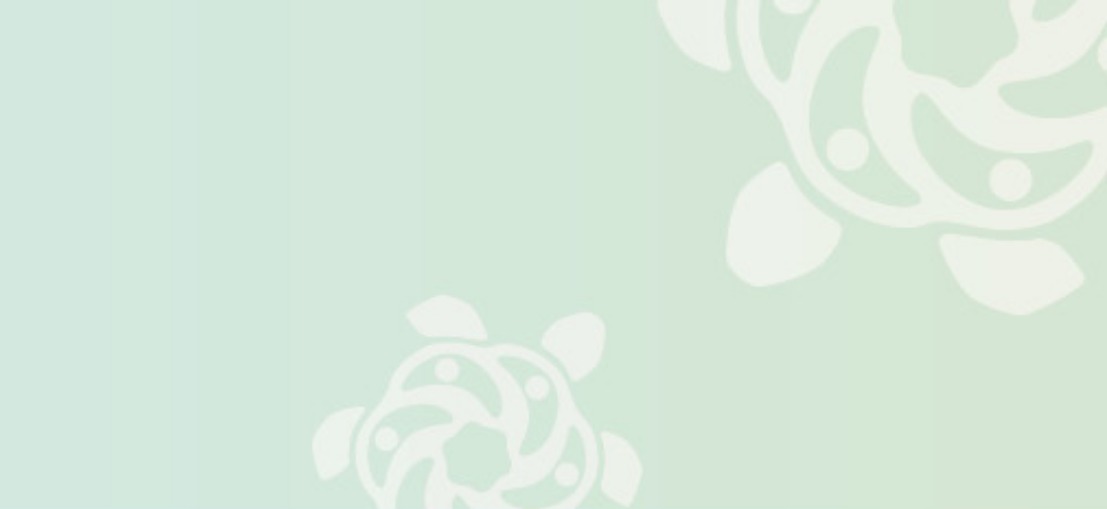 Background
[Speaker Notes: notes_title
add_note_to_this_slide]
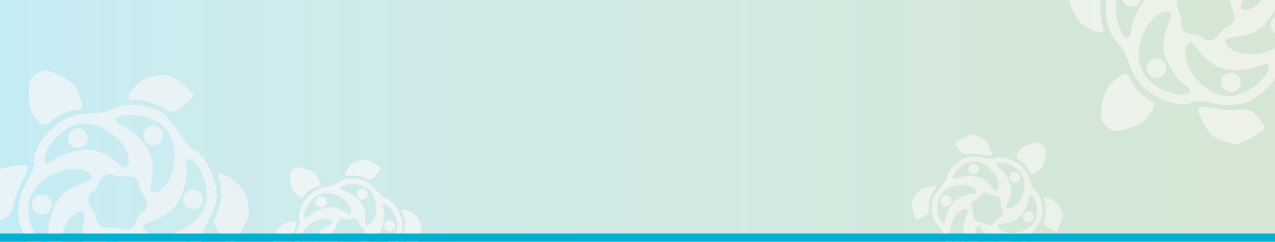 Background
Alliance between First Nations health and social service organizations serving communities across northern Ontario
Formed in 2016
Shared need for high quality, community-specific health data
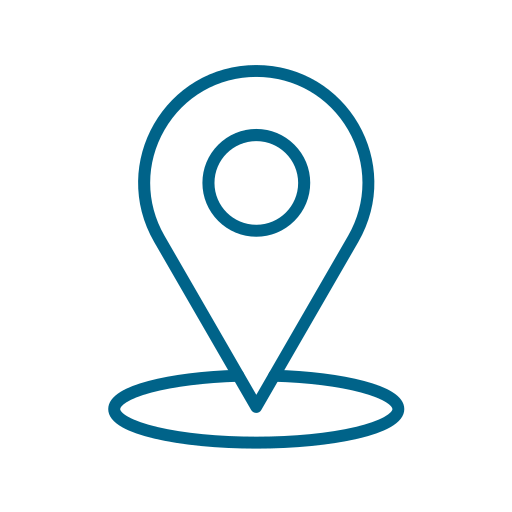 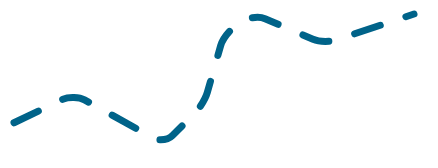 [Speaker Notes: Add note to this slide]
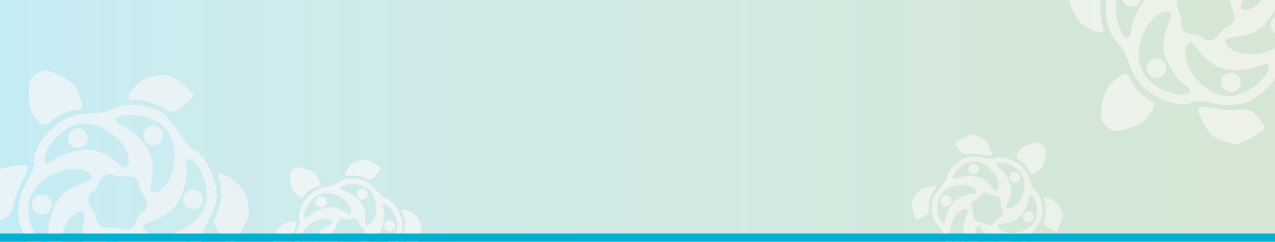 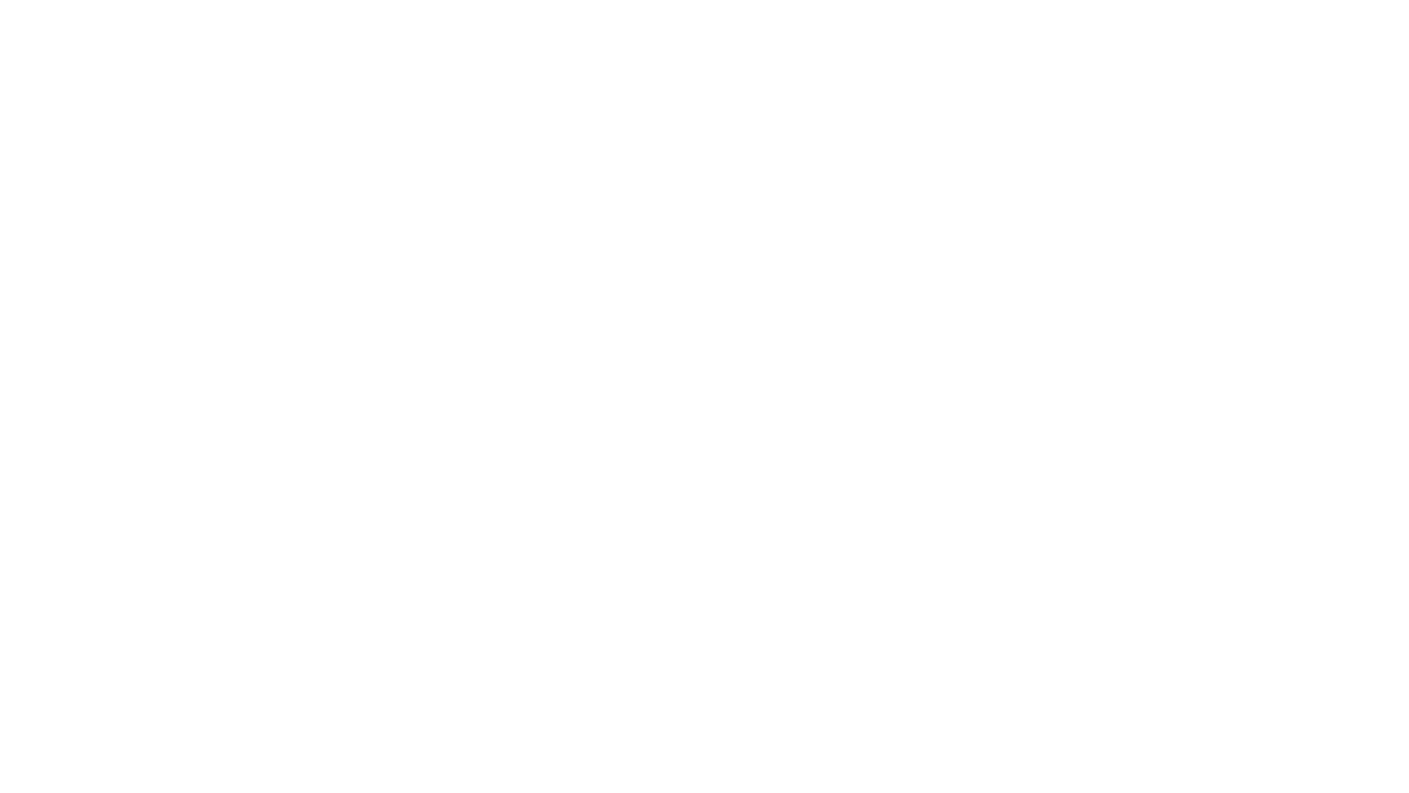 Background
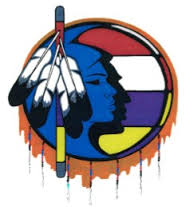 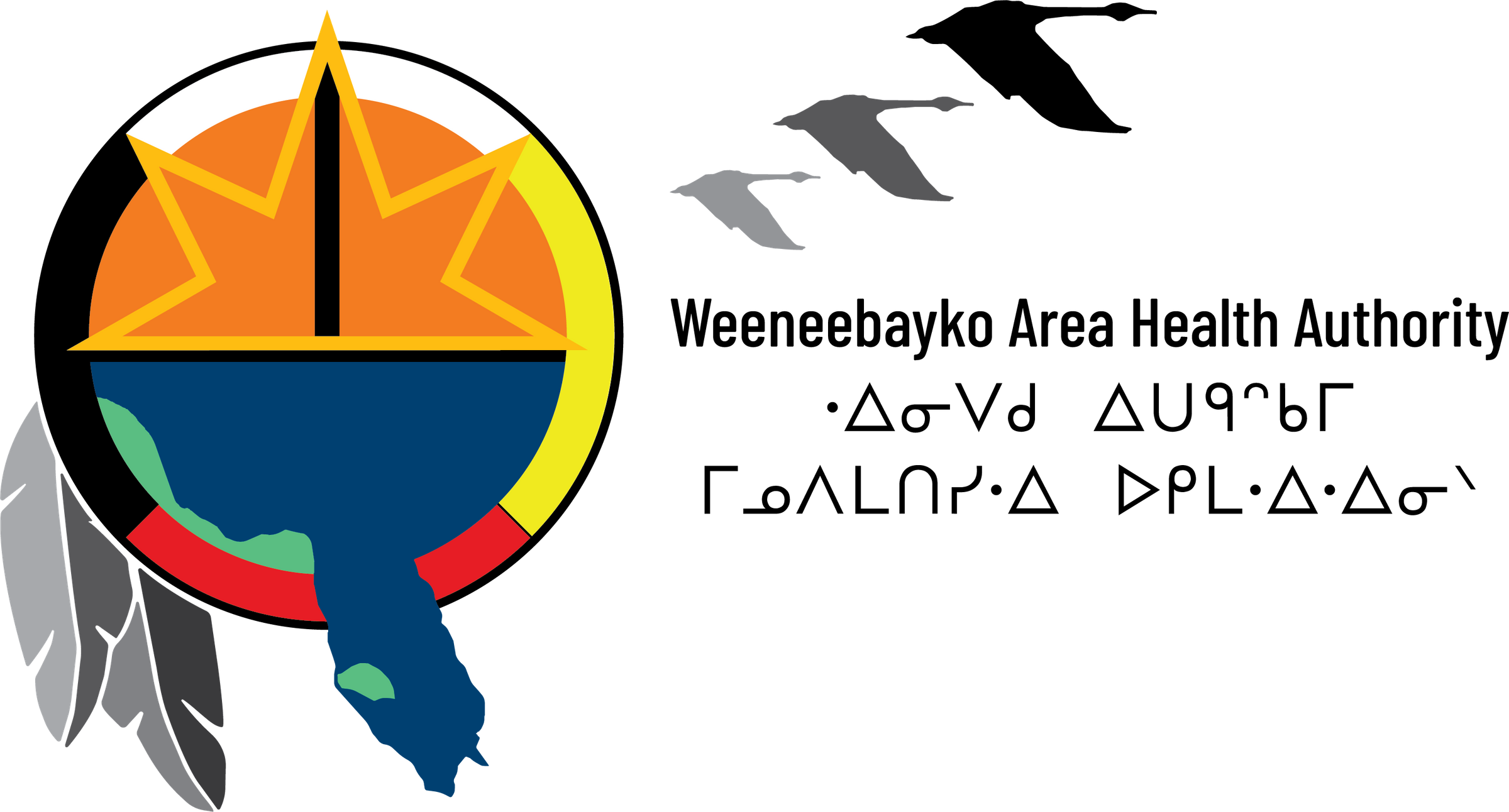 Weeneebayko Area Health Authority
Giishkaandago'Ikwe Health Services
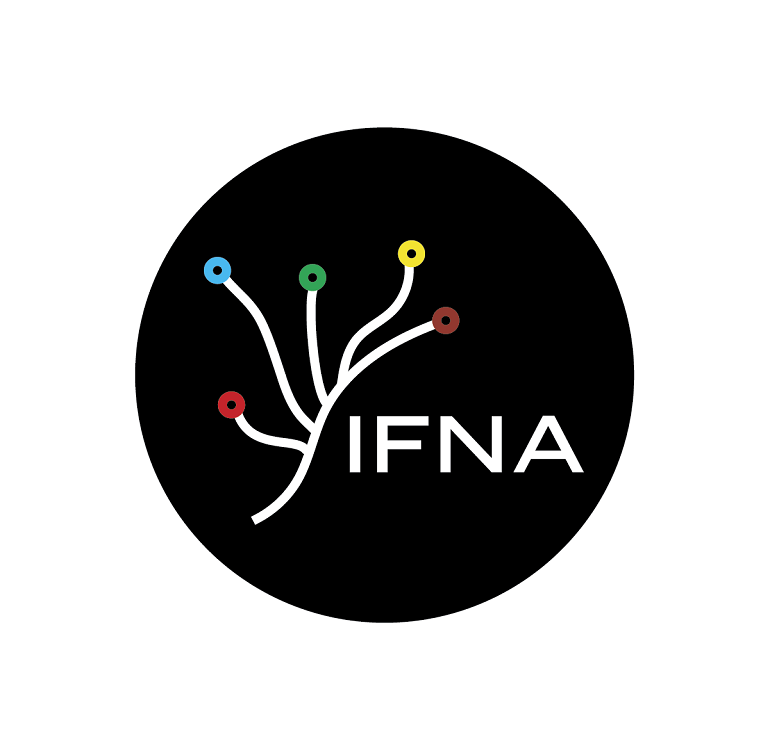 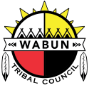 Independent First Nations Alliance
Wabun Tribal Council
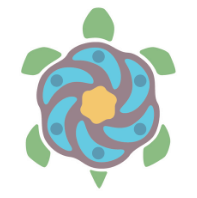 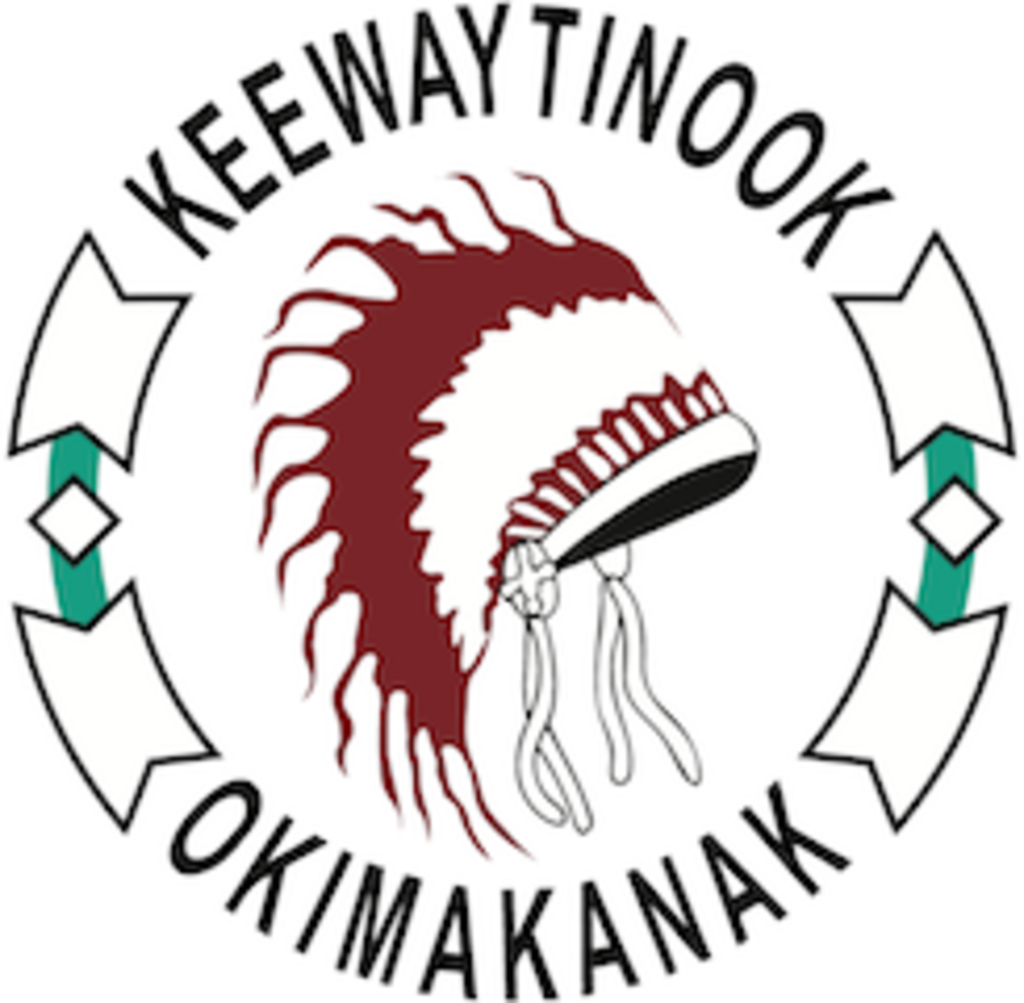 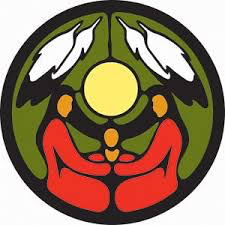 Sioux Lookout First Nations Health Authority
Keewaytinook Okimakinak
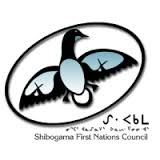 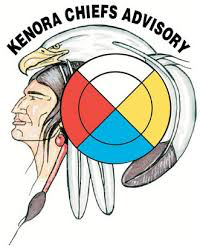 Shibogama First Nations Council
Kenora Chiefs Advisory
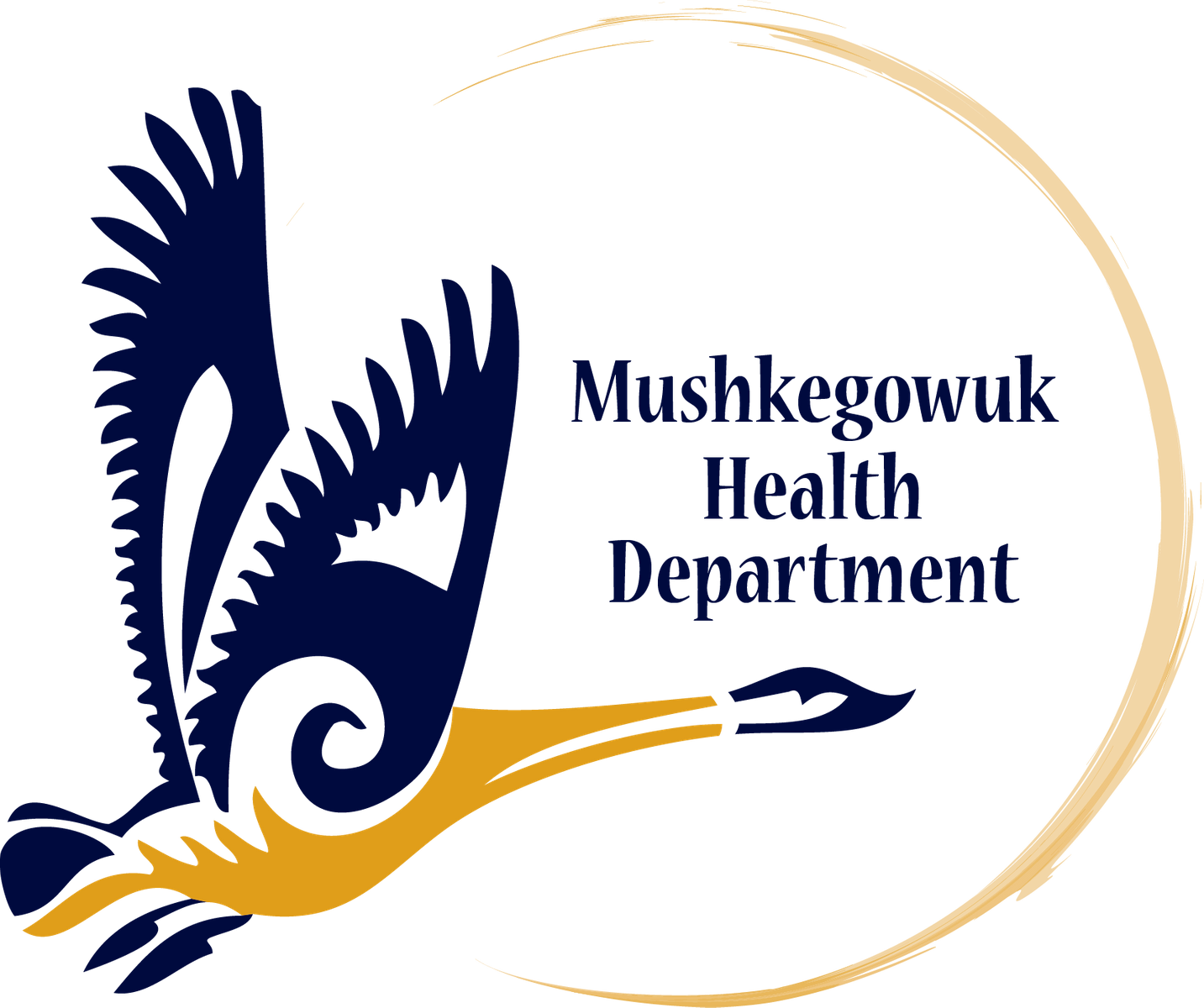 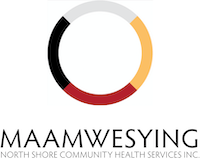 Maamawesying North Shore Community Health Services
Mushkegowuk Health Department
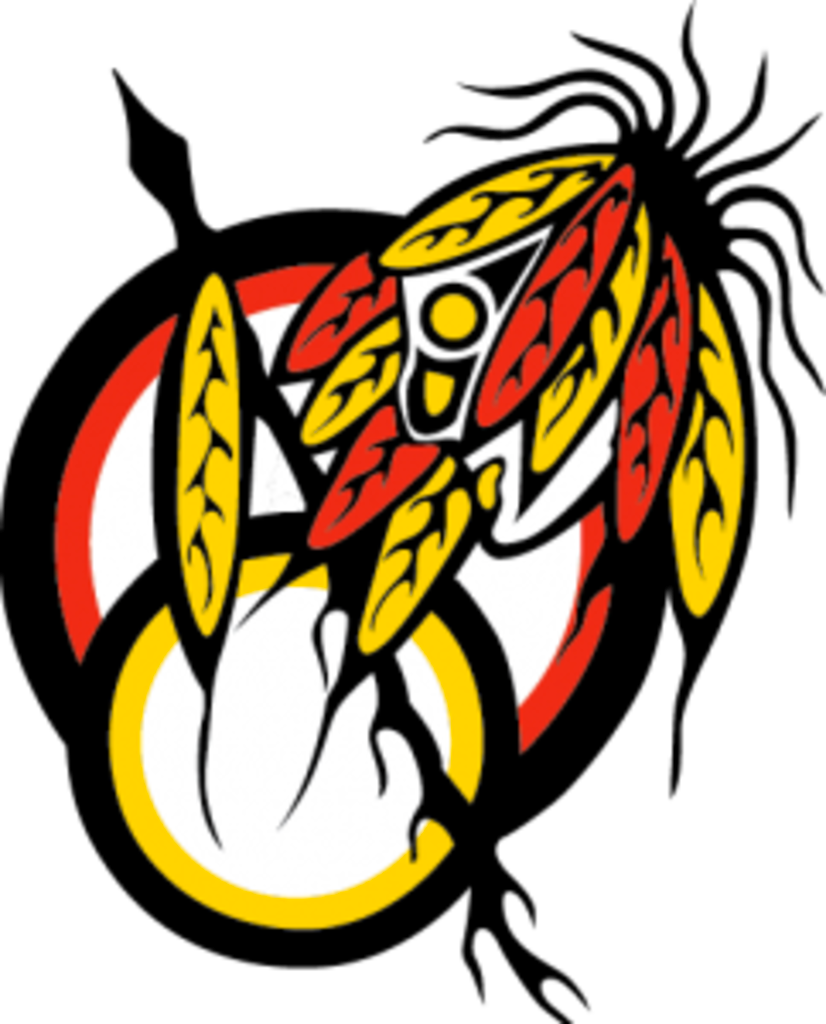 Matawa First Nations Management
[Speaker Notes: Add note to this slide]
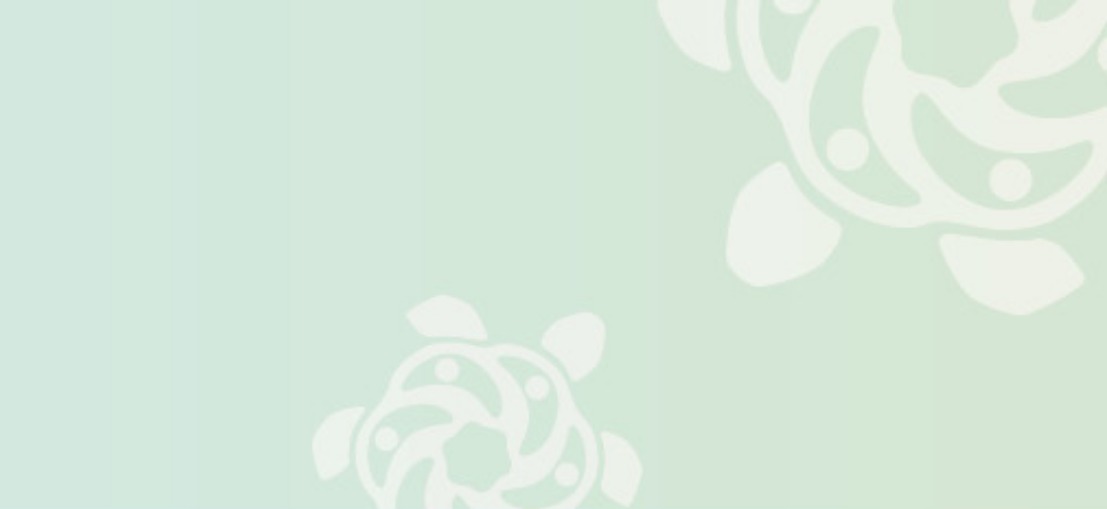 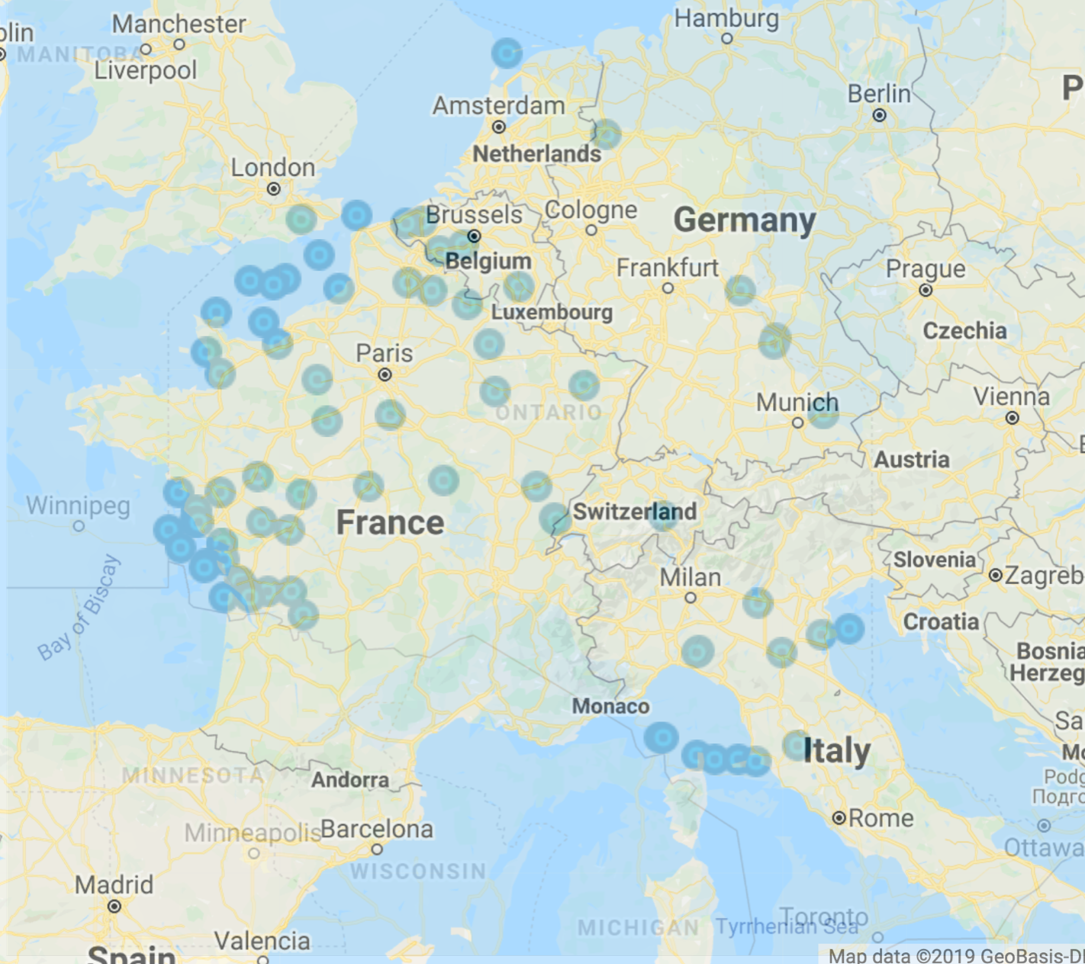 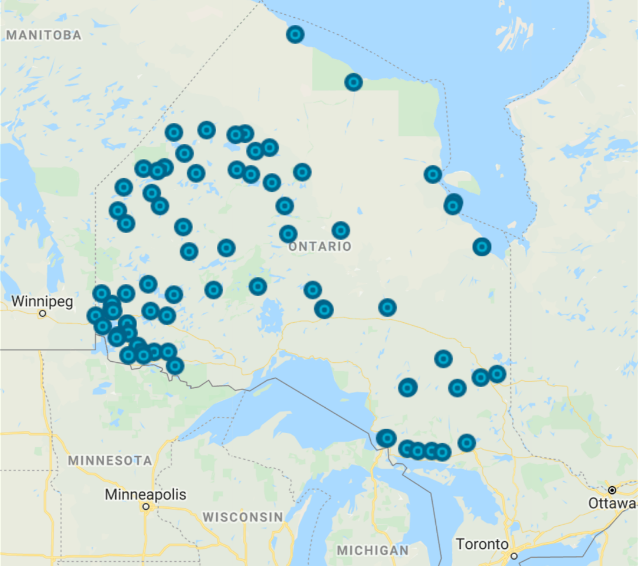 Map of First Nations communities served by Mamow Ahyamowen
[Speaker Notes: notes_title
add_note_to_this_slide]
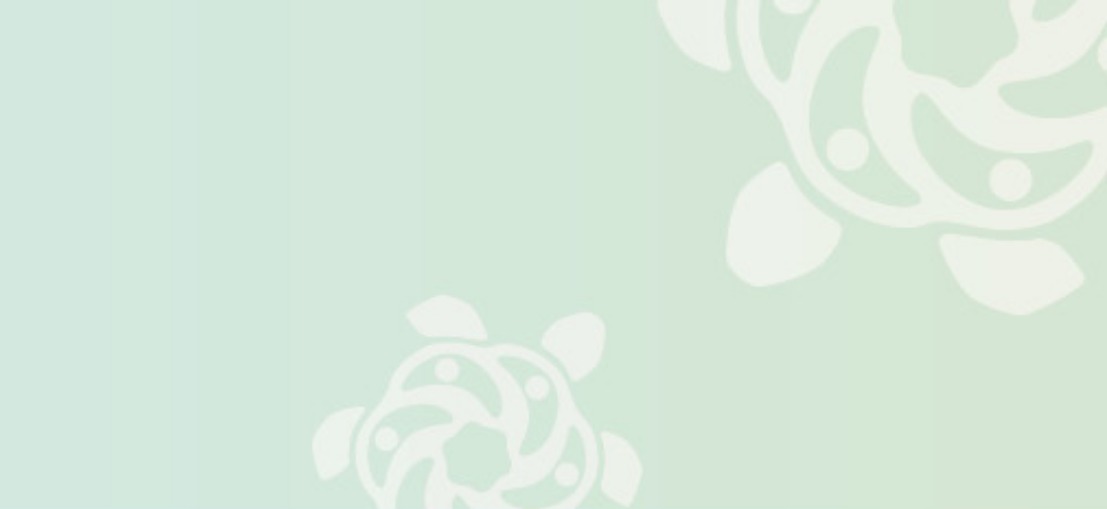 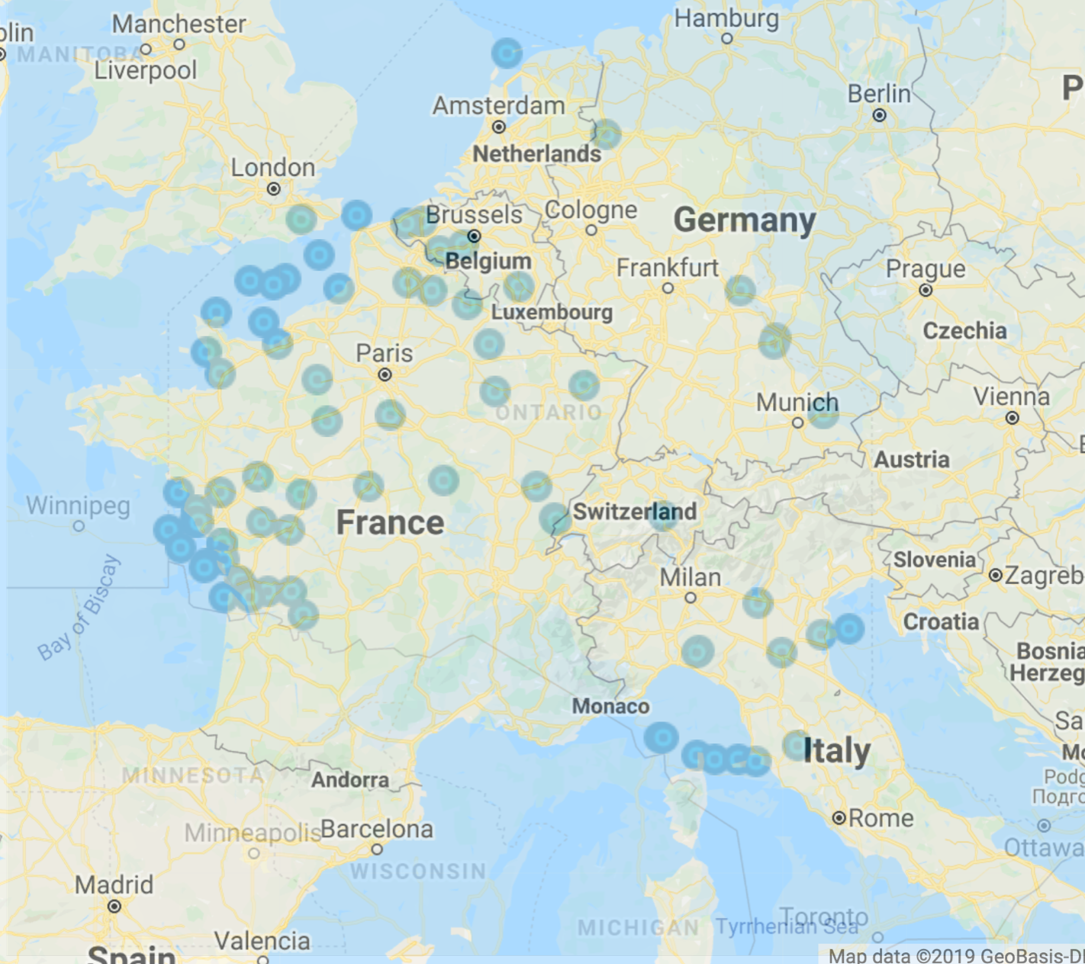 Map of Mamow Ahyamowen service area overlaid with map of Western Europe
[Speaker Notes: notes_title
add_note_to_this_slide]
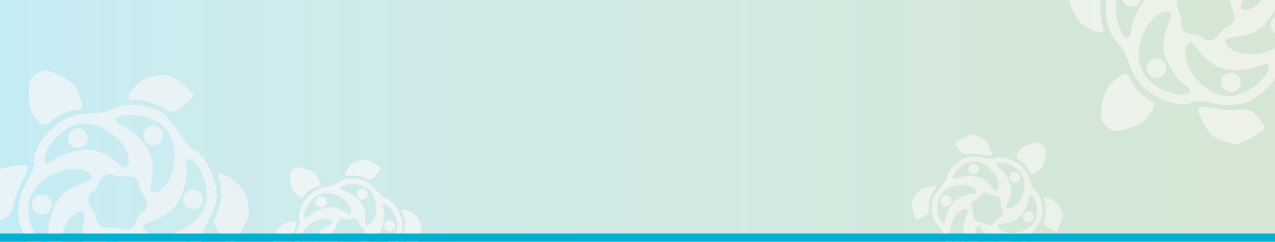 Background
We work with communities to
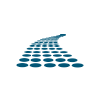 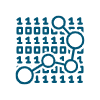 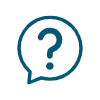 find, analyze, and interpret data
in response to questions that they have prioritized
following a culturally-respectful path
[Speaker Notes: Add note to this slide]
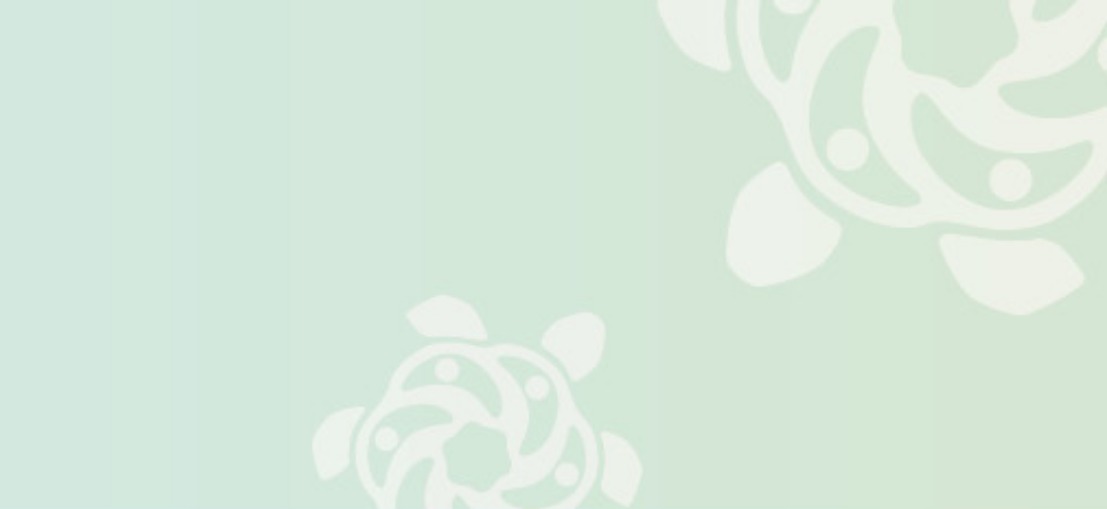 Data & Data Linking
[Speaker Notes: notes_title
add_note_to_this_slide]
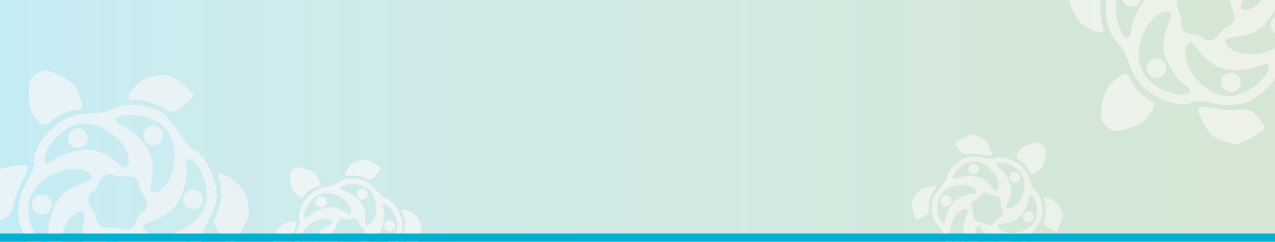 What is data?
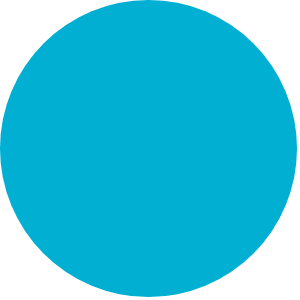 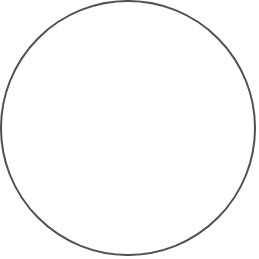 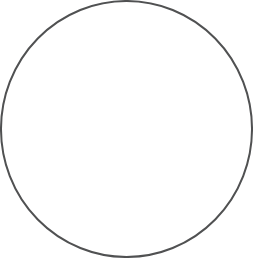 pieces of information collected together for reference or analysis
plural of datum: a piece of information
Data
[Speaker Notes: Add note to this slide]
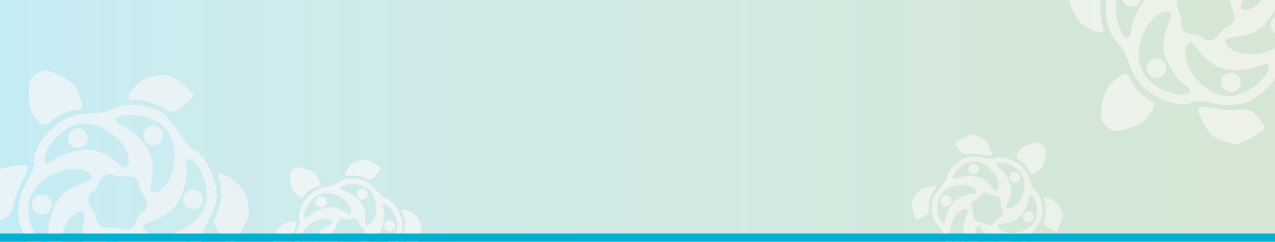 What is data?
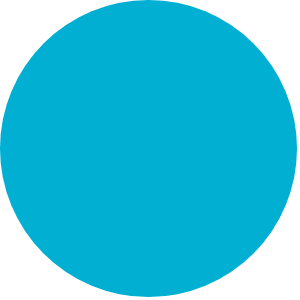 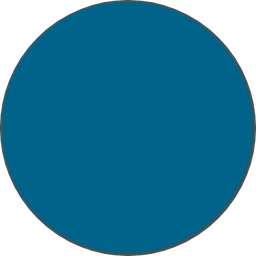 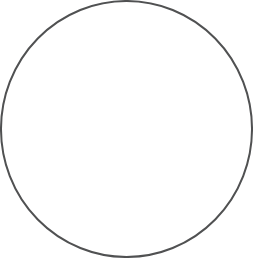 Personal information originally collected for another purpose
Administrative data
Data
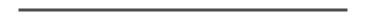 [Speaker Notes: Add note to this slide]
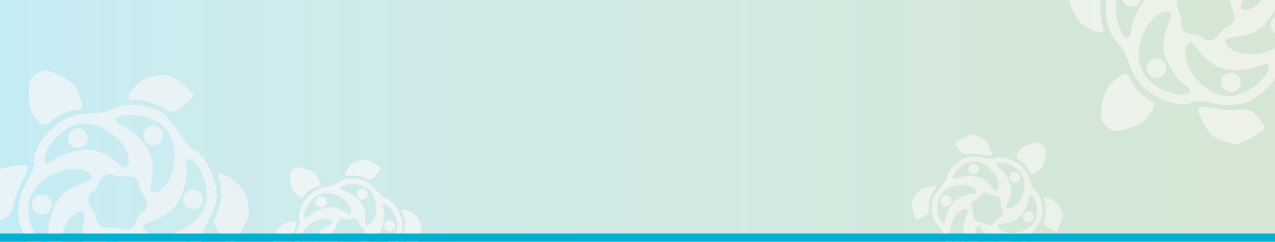 Health Administrative Data in Ontario
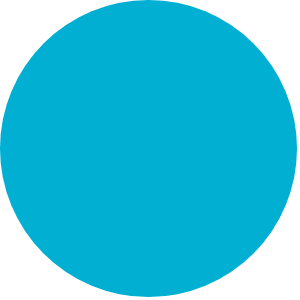 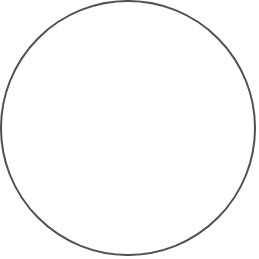 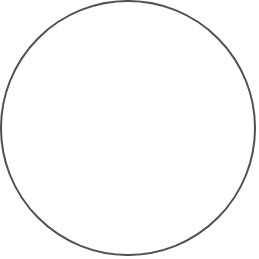 "prescribed entity" under the Personal Health Information Protection Act
collects administrative data to monitor and evaluate health system
ICES
[Speaker Notes: Add note to this slide]
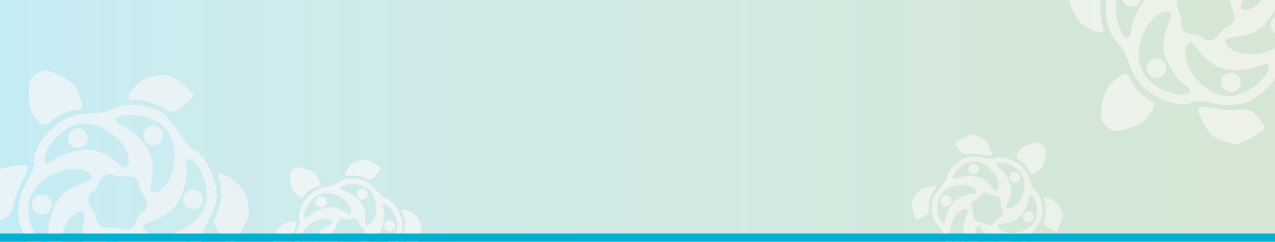 First Nations Data at ICES
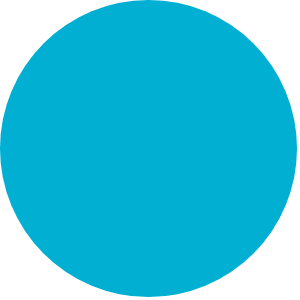 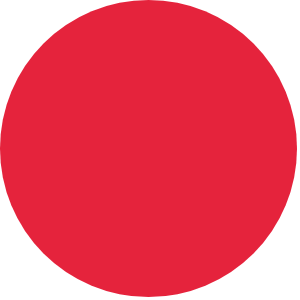 Chiefs of Ontario
ICES
[Speaker Notes: Add note to this slide]
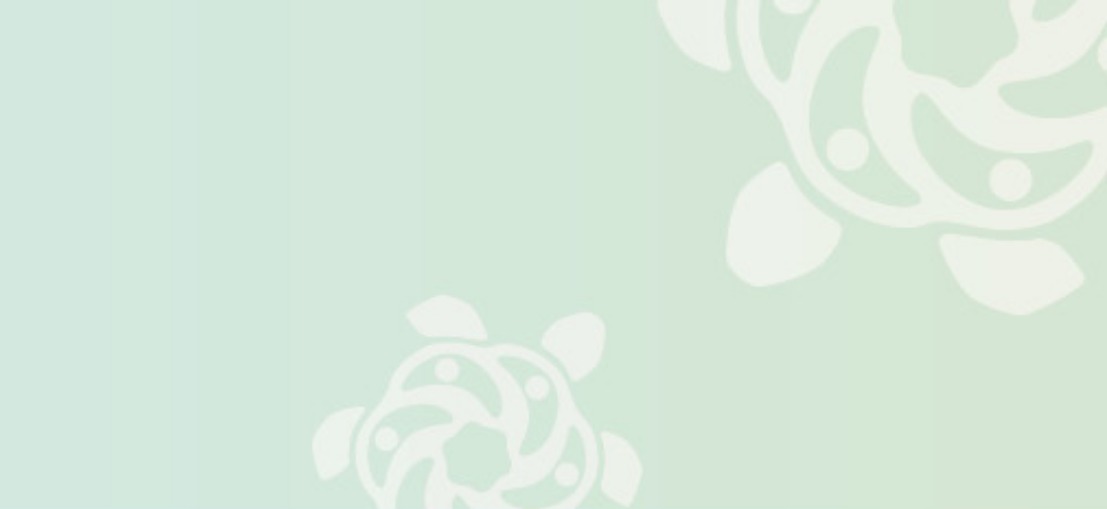 Health Administrative Databases
Health claims and utilization data (e.g. doctors visits, lab results)
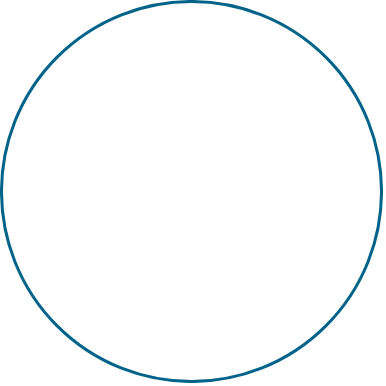 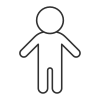 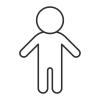 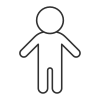 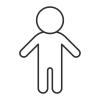 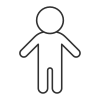 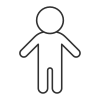 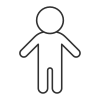 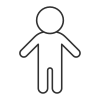 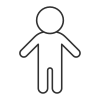 [Speaker Notes: Add note to this slide]
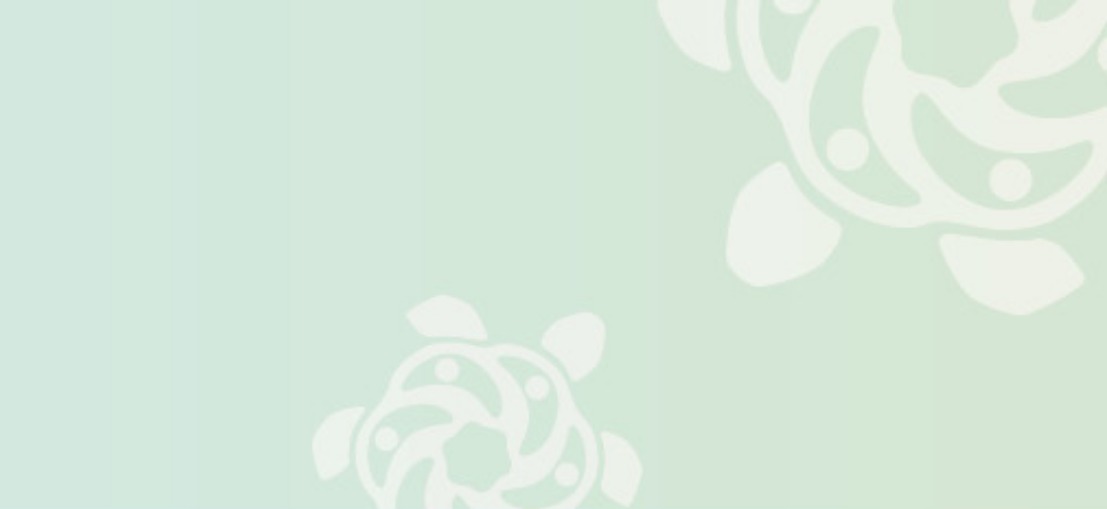 Indian Registry System
Health Administrative Databases
Health claims and utilization data (e.g. doctors visits, lab results)
Demographic and administrative information on all registered First Nations people
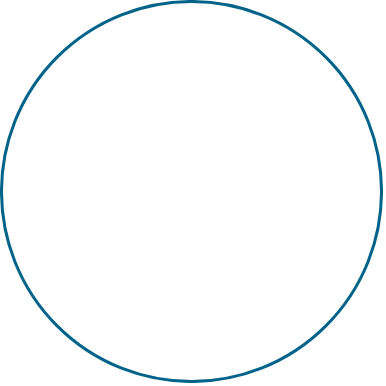 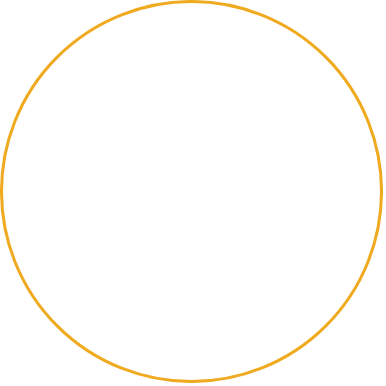 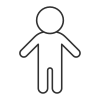 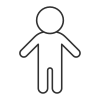 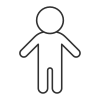 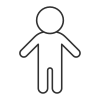 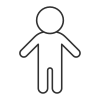 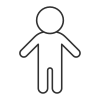 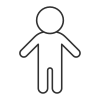 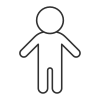 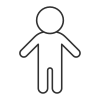 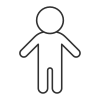 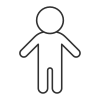 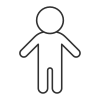 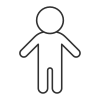 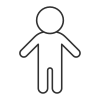 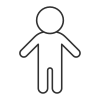 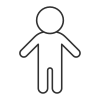 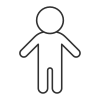 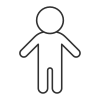 [Speaker Notes: Add note to this slide]
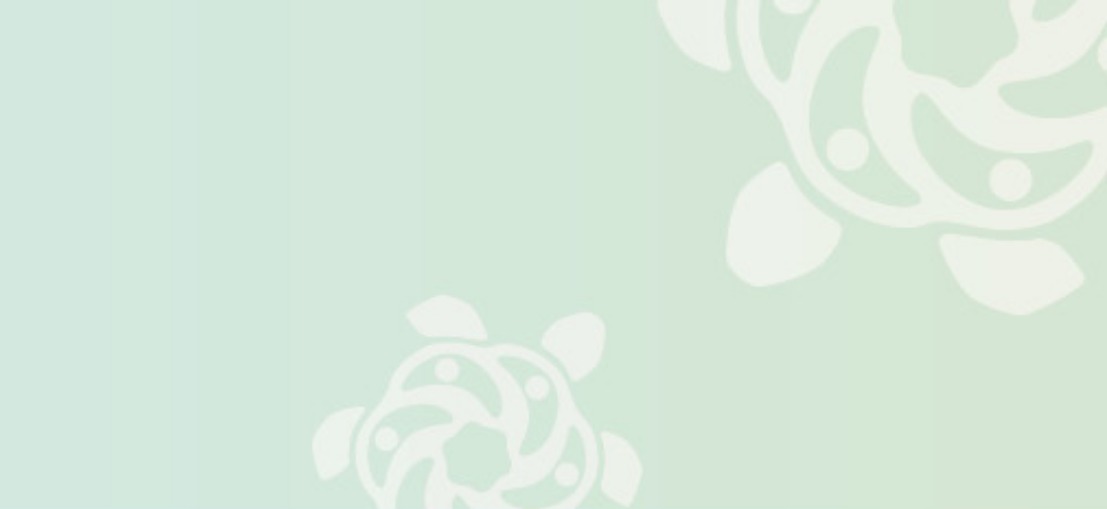 Indian Registry System
Health Administrative Databases
Health claims and utilization data (e.g. doctors visits, lab results)
Demographic and administrative information on all registered First Nations people
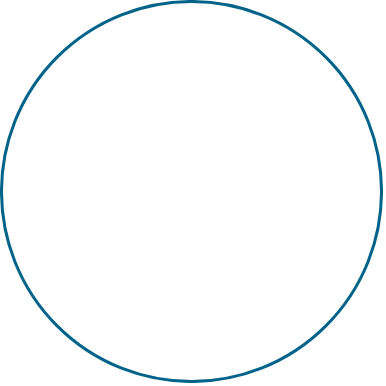 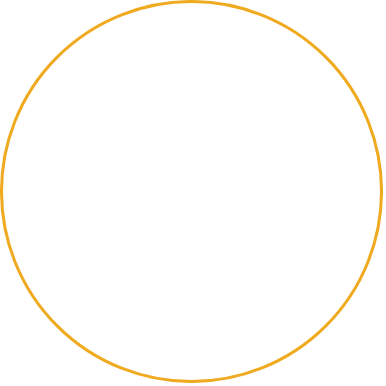 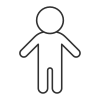 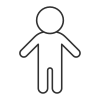 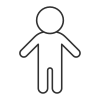 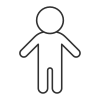 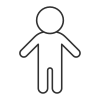 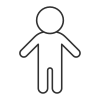 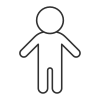 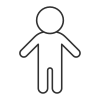 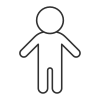 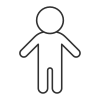 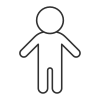 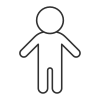 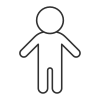 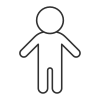 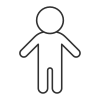 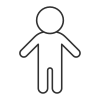 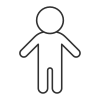 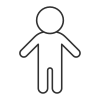 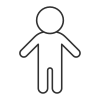 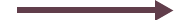 By linking these data together, we can learn more about the health of people from the communities we serve
[Speaker Notes: Add note to this slide]
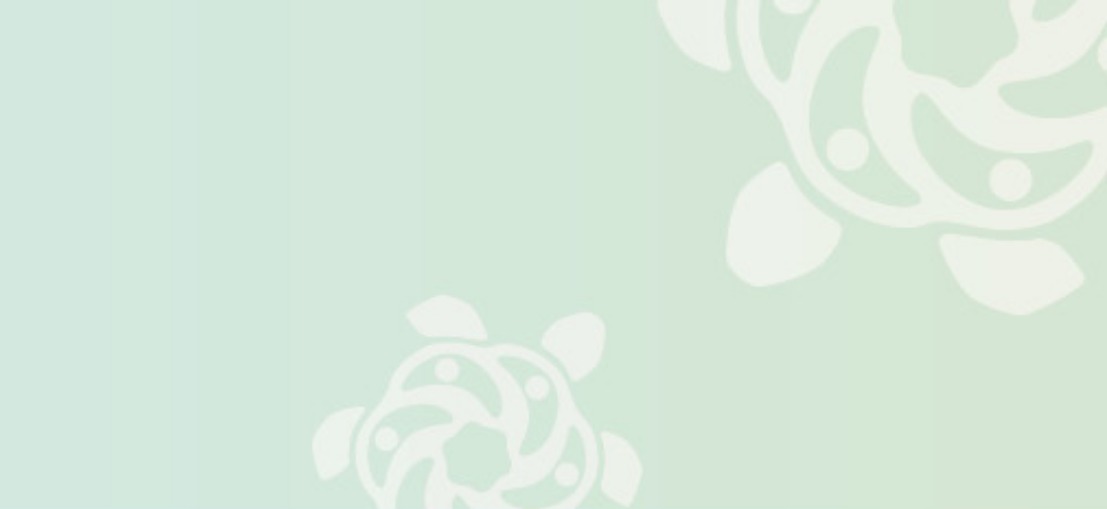 Our Projects
[Speaker Notes: notes_title
add_note_to_this_slide]
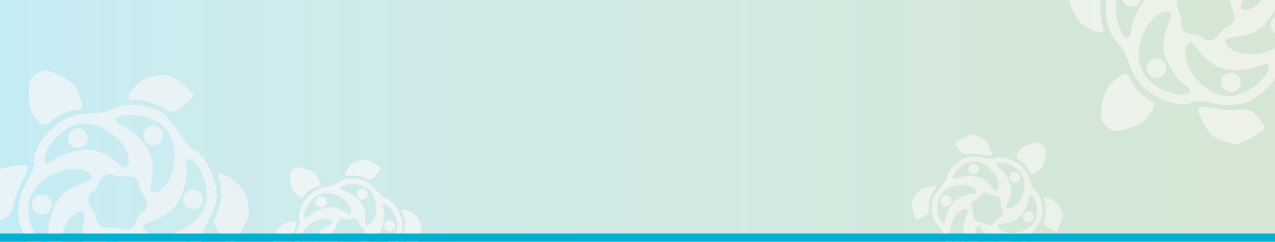 Learning From Our Ancestors
Focused on the health of people who passed away between 1992 and 2014
59 out of 74 communities opted in
Multiple levels of findings:
Alliance
Organization
Communities
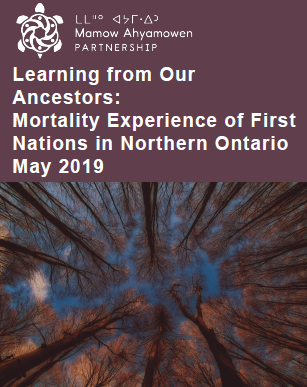 [Speaker Notes: Add note to this slide]
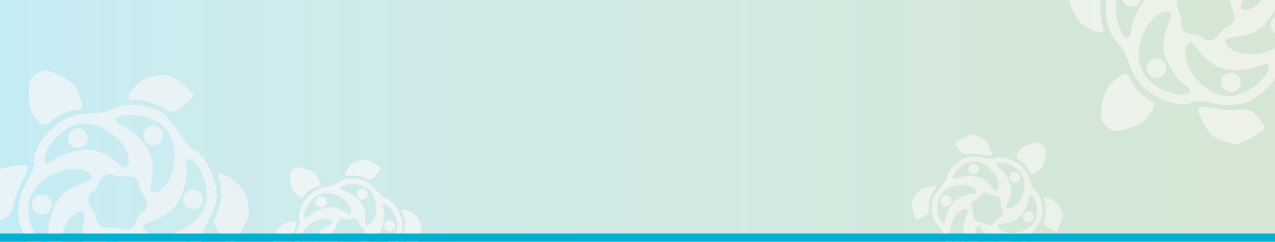 Learning From Our Ancestors
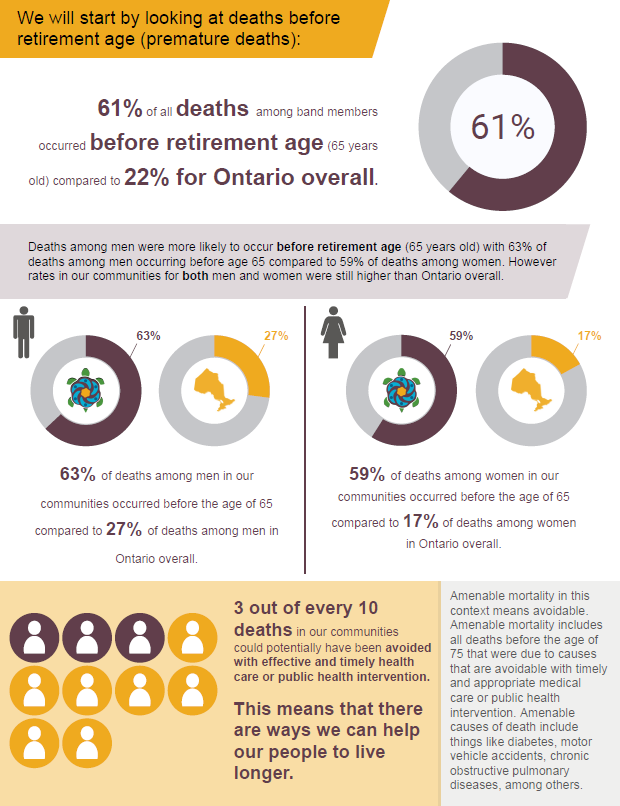 Premature deaths
Common causes of death
Chronic conditions present at death
Diabetes
Heart conditions
Mental Health conditions
Etc.
[Speaker Notes: Add note to this slide]
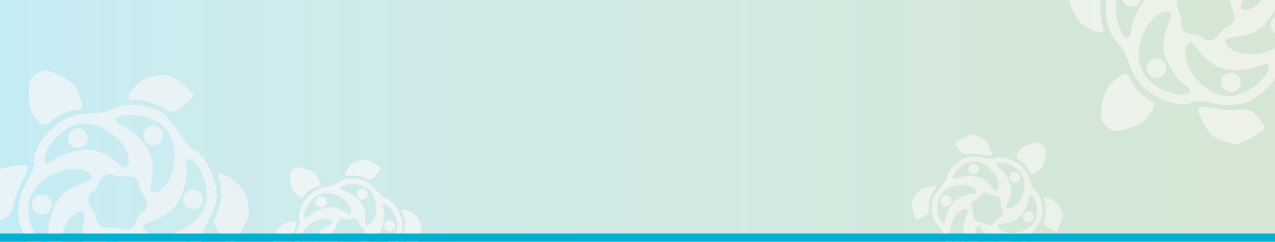 What's next?
We are currently working on in-depth analyses on:
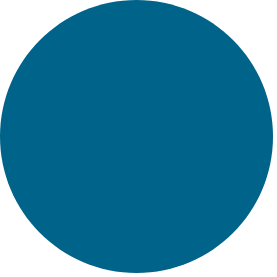 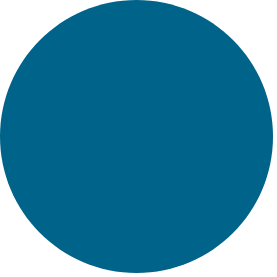 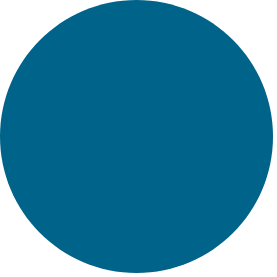 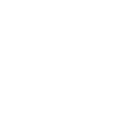 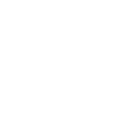 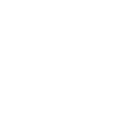 Mental Health & Addictions
Chronic Conditions
Injuries
[Speaker Notes: Type your notes]
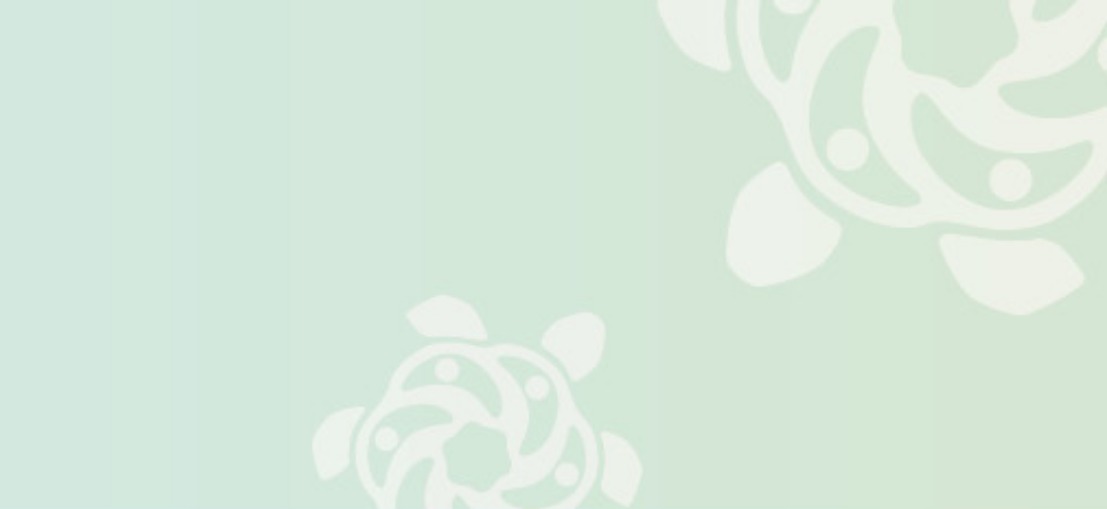 Knowledge Sharing & Impact
[Speaker Notes: notes_title
add_note_to_this_slide]
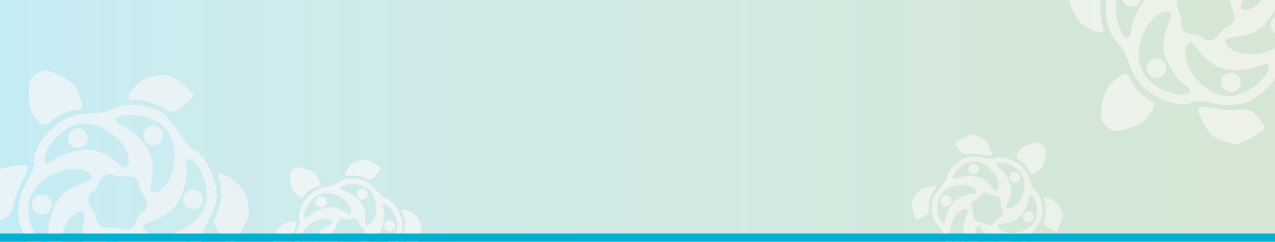 Knowledge Sharing
Knowledge Products
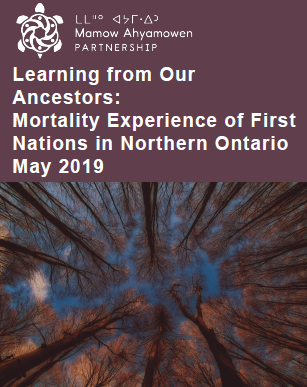 Reports - 4 different types:
Alliance level
Organization level
Community level
Companion reports
Slide decks
One-page infographics
Whiteboard video
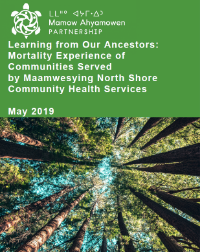 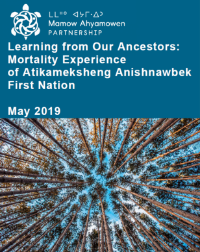 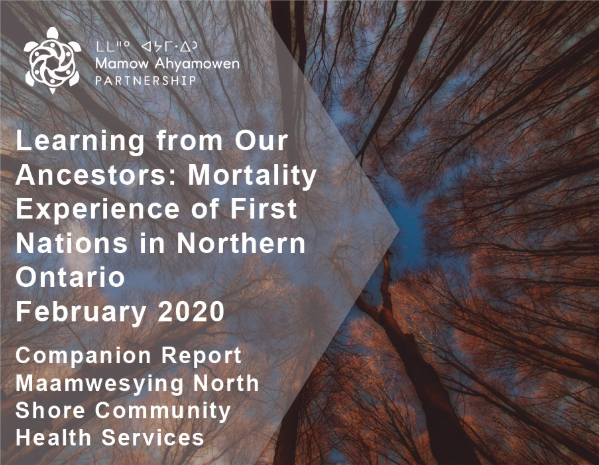 [Speaker Notes: Note title
Type your notes here. They will be viewable in presenter view.]
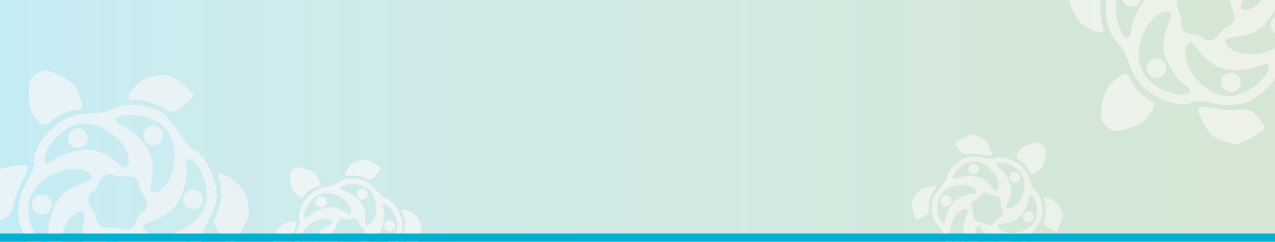 Knowledge Sharing
Knowledge Products
Engagement Strategies
Varied depending on the organization and community. Examples:
Reports - 4 different types:
Alliance level
Organization level
Community level
Companion reports
Slide decks
One-page infographics
Whiteboard video
Interactive workshops
Press releases
Presentations
Webinars
Social media
[Speaker Notes: Note title
Type your notes here. They will be viewable in presenter view.]
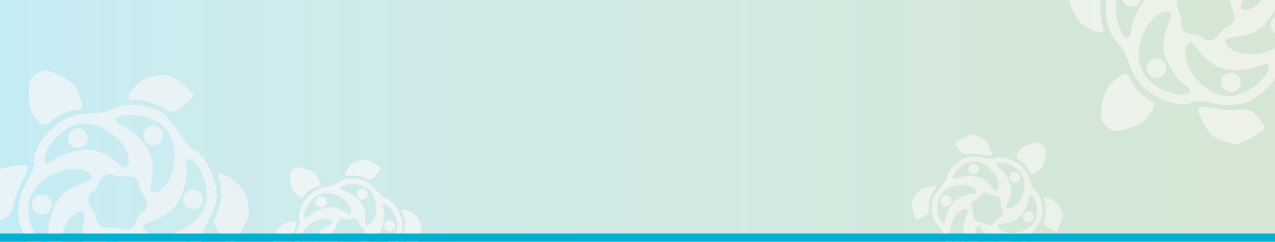 Why is this important?
When we work with data in a good way, it supports
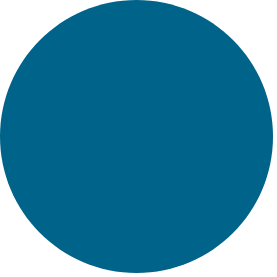 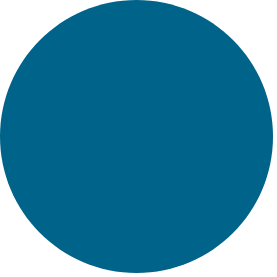 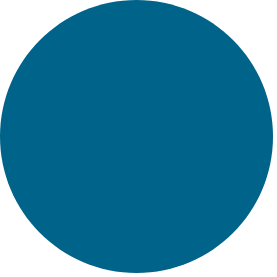 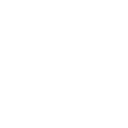 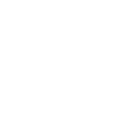 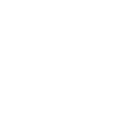 Evidence-Informed Decision Making
Advocacy
Self Determination
[Speaker Notes: Add note to this slide]
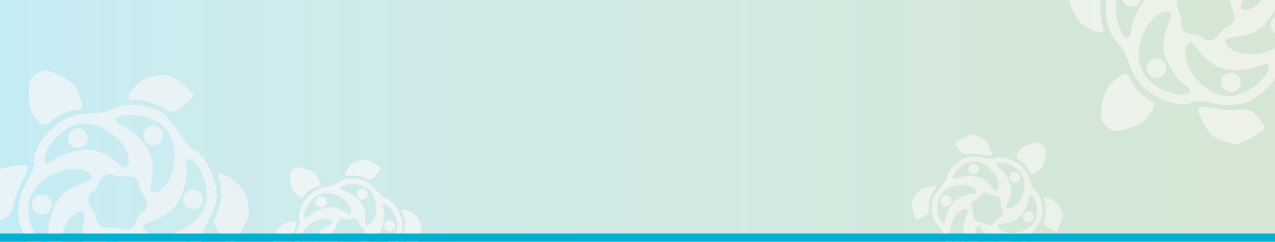 Why is this important?
For example, organizations have used data to
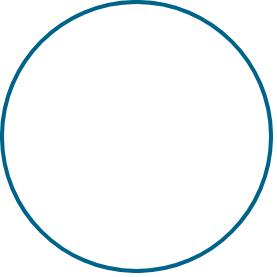 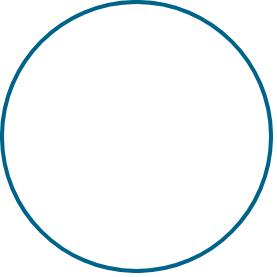 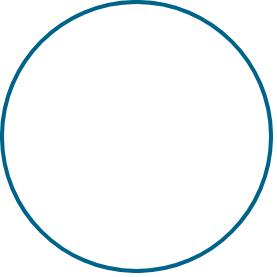 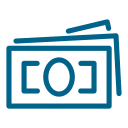 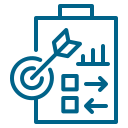 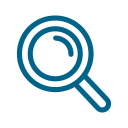 Support organization-specific initiatives
Apply for funding
Inform planning
[Speaker Notes: Add note to this slide]
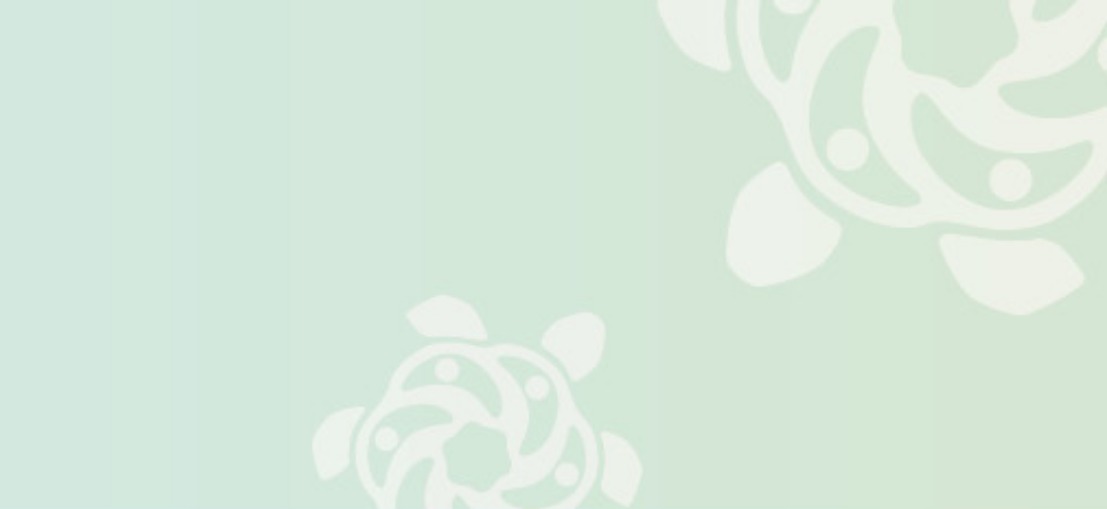 Miigwech / Thank you
mamowahyamowen@gmail.com
www.mamowahyamowen.ca
[Speaker Notes: notes_title
add_note_to_this_slide]